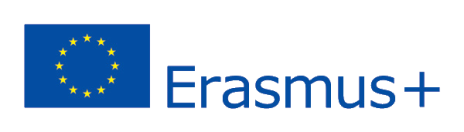 2020-1-UK01-KA201-079177
Klasifikace (vážných) her
Výuka založená na hrách a gamifikace v 3D virtuálních výukových prostředích
Přehled Questline
Klasifikace (vážných) her
Questline Popis
Nejdůležitější informace
Různé hry se líbí různým lidem.
Výzkumníci obecně rozdělili digitální hry do následujících kategorií:
Žánr: Drama, Krimi, Fantasy, Horor, Mysteriózní, Science fiction, Válečné a špionážní
Typ: Akční, Dobrodružné, Logické, Hry na hrdiny, Simulace, Sportovní, Strategické
Moderní (vzdělávací) hry si berou to nejlepší ze "všech světů" a spojují je do zábavného souboru herních mechanismů a příběhových konvencí.
Výběr vhodného typu hry pro vzdělávací účely závisí na obsahu, který se má naučit, a/nebo na mentálních procesech, které se mají rozvíjet.
Akční hry
Informační
V "akčních hrách" hráč ovládá digitální osobnost (avatara), prostřednictvím které přebírá roli hlavního hrdiny, jenž je povolán splnit určitou misi nebo splnit určitý cíl.
Vzhledem k tomu, že smyslově-motorické schopnosti převažují nad kognitivními, mohou hráči při dosahování cílů hry čelit nepředvídaným nebezpečím, nástrahám a/nebo zvládat dilemata, která jsou zarámována do různých druhů činností (např. průzkum, závody, střelba) a která obvykle vyžadují provedení krátkodobých akčních sekvencí.
V akčních vzdělávacích hrách musí žáci využívat své běžné myšlenkové schopnosti, aby prošli různými úrovněmi a nakonec hru dokončili.
Dobrodružné hry
Informační
"Dobrodružné hry" mají promyšlenější hratelnost, která se odvíjí prostřednictvím řady adaptivních příběhů (zápletek), jejichž cílem je vzbudit v hráčích duševní stimulaci.
Vzhledem k tomu, že dobrodružné hry jsou založeny na vyprávění příběhu, je kladen důraz spíše na vývoj postavy (osobní a emocionální růst) než na získávání nových schopností nebo dovedností, které ovlivňují hratelnost.
Ve vzdělávacích dobrodružných hrách musí žáci uplatnit své dovednosti při řešení problémů a shromažďovat a kombinovat informace nebo předměty, které jsou potřebné k vyřešení hlavní záhady příběhu.
Kontext děje (např. základní prostředí, téma zápletky, zúčastněné postavy) je obvykle přizpůsoben nebo sladěn se zkoumaným předmětem (např. matematika, fyzika, biologie, jazyk).
Deskové hry
Informační
Deskové hry jsou považovány za jednu z prvních forem zábavy. 
Jedná se o žetony, které se přesouvají nebo umisťují na předem vyznačenou plochu (hrací desku) podle souboru pravidel (např. možných tahů) a omezení (např. počtu hráčů).
Obecně lze deskové hry rozdělit do tří kategorií: (a) válečné hry, (b) závodní hry a (c) vyrovnávací hry.
Některé deskové hry jsou založeny na čisté strategii, ale mnohé obsahují prvek náhody a některé jsou čistě náhodné, bez prvku dovednosti.
Vzdělávací deskové hry mohou studentům pomoci rozvíjet jejich logické (např. řazení vzorů, přiřazování) a kritické myšlení (např. analýza a interpretace informací, rozhodování), a to kromě tzv. měkkých dovedností (např. komunikace, vyjednávání, týmová práce/spolupráce), protože vyžadují zapojení dvou nebo více osob do hry.
Hádanky
Informační
Hádanka je matoucí nebo matoucí úkol s konotací záhady, který je třeba vyřešit.
Může to být otázka nebo problém, který je záměrně vytvořen tak, aby zamotal mysl a prověřil vynalézavost.
Hádanky se obecně dělí podle jejich typu (např. kryptické, logické, matematické, triviální, hádání slovních vzorů, hádanky, mechanické) a úrovně obtížnosti (tj. složitosti technik potřebných k dosažení řešení).
Pokud jde o výukové puzzle, žáci mohou rozvíjet širokou škálu kompetencí od fyzických dovedností (např. koordinace ruka-oko, hrubá motorika, jemná motorika) a kognitivních schopností (např. rozpoznávání tvarů, trénink paměti, řešení problémů) až po posílení emoční inteligence (např. stanovování cílů, vytrvalost).
Kvíz / zajímavosti
Informační
"Kvíz" je typ hry, ve které si účastníci testují své akademické znalosti odpovídáním na otázky týkající se různých témat.
Hra nebo soutěž "Trivia" je podkategorie "kvízu", obvykle pořádaná jako součást soutěží, kde účastníci musí získat co nejvíce správných odpovědí o nepodstatných faktech z historie, kultury, umění a vědy, aby vyhráli.
V kontextu širšího vývoje personalizované výuky se adaptivní kvízy významně prosadily jako mechanismus, který udržuje motivaci studentů a jejich zapojení do vlastního pokroku ve výuce po celou dobu výuky.
Z pedagogického hlediska umožňují výukové kvízy žákům získávat znalosti vytvářením asociací mezi různými pojmy a získávat dovednosti prováděním postupně složitějších činností.
Hry na hrdiny
Informační
V "hrách na hrdiny" se hráči zapojují do bohatého příběhového scénáře, v němž přebírají různé role a vžívají se do situace postavy.
Hráči postupují příběhem hry prostřednictvím různých úkolů a také soupeřením s ostatními hráči nebo proti nim.
Úspěch hráčů je nadmíru závislý na strukturovaném rozhodování i na přesnosti jejich jednání při plnění různých úkolů.
Vzdělávací hry s hraním rolí podporují získávání kompetencí souvisejících s učebními osnovami a dále usnadňují rozvoj sociálních a intelektuálních dovedností.
Aby byly takovéto herní scénáře úspěšné, doporučuje se uspořádat formalizovanou debriefingovou schůzku, která studentům (hráčům) umožní reflektovat herní zkušenosti a diskutovat o dovednostech použitých k překonání předložených výzev.
Sandbox hry
Informační
Termín "hra na pískovišti" vychází z analogie k dětem hrajícím si na pískovišti (tj. čtvercová plocha naplněná pískem, na které si děti mohou vytvořit, co chtějí).
Na rozdíl od tradičních her, které mají předem daný příběh a cíle, sandboxové hry nabízejí uživatelům svobodu, aby vytvořili vznikající hratelnost na základě své kreativity a představivosti.
Prvek volné hry a vysoká škálovatelnost, které tato umělá prostředí nabízejí, přinášejí uživatelům řadu výhod, včetně podpory rozhodování, posílení sebekontroly a rozvoje kreativních schopností.
Jako vzdělávací pomůcka poskytují pískoviště živnou půdu pro provádění různých činností v souladu se zásadami přístupu (sociálního) konstruktivismu (např. projektové/problémové vyučování).
Honba za pokladem / hledání mrchožroutů
Informační
Pojmy "honba za pokladem" a "honba za mrchožroutem" se často používají zaměnitelně, protože obě hry vyžadují, aby účastníci řešili hádanky a plnili úkoly.
Při hledání pokladu je hráčům předkládána řada úkolů, jejichž řešení poskytuje vodítka a požadavky pro další mise.
Při lovu mrchožroutů dostanou hráči seznam akcí, které musí provést (např. objevování předmětů, sbírání předmětů).
Různorodost hratelnosti určuje cíle jednotlivých her.
Při hledání pokladu je hlavním cílem vyřešit záhadné indicie a splnit závěrečný úkol, který vede k velké ceně ("pokladu").
Při lovu mrchožroutů má každý splněný úkol hodnotu určitého počtu bodů, a tak se na konci hry vítězem stává tým s největším počtem bodů.
Bez ohledu na zvolenou variantu je vzdělávací potenciál nekonečný, protože umožňuje studentům procvičovat tělo i mysl.
Simulátory
Informační
Simulátor je počítačem vytvořené (umělé) prostředí sloužící k vytvoření virtuální verze reálného systému nebo hypotetického modelu.
Termín "mikrosvět" označuje vzdělávací aplikaci simulátorů nebo jinak "svět", do kterého učitel umístí žáky za účelem výuky, školení nebo experimentování.
Vysoký vizuální realismus a vysoká míra volnosti (pokus-omyl), kterou simulátory nabízejí:
usnadnit demonstraci abstraktních pojmů,
podporovat aktivní účast studentů na úkolech, které jsou v reálném světě spojeny s příliš vysokým rizikem nebo s příliš vysokými provozními náklady, a
umožnit žákům, aby si vytvořili hluboké porozumění zkoumaným klíčovým pojmům, aniž by to mělo významný dopad na výuku.
Sportovní hry
Informační
Žánr sportovních her je jedním z nejstarších žánrů v herní historii.
Elektronické sportovní hry simulují provozování skutečných sportů, včetně kontextuálního prostředí a herního nastavení.
V souladu se soutěživou povahou sportu se v síťových (online) sportovních hrách obvykle zobrazuje tabulka výsledků nebo žebříček, na kterém se sleduje a zobrazuje, jak dobře si hráči vedli.
Z hlediska vzdělávání lze elektronické sportovní hry využít buď k výuce studentů o konkrétních charakteristikách sportu (např. o pravidlech, potřebném vybavení), nebo jako prostředek k začlenění vzdělávacích úkolů (např. cvičení souvisejících s konkrétními předměty).
V každém případě zapojení do sportovních her podporuje rozvoj motorických i kognitivních dovedností.
Strategické hry
Informační
Strategické hry jsou považovány za potomky válečných her, protože kladou důraz na taktické schopnosti a logické dovednosti hráčů, aby dosáhli vítězství, zatímco prvek náhody má minimální nebo žádný vliv.
Strategické hry obvykle zahrnují velké množství průzkumu a řízení ekonomiky, které se odehrávají v kontextu různých historických témat, událostí a prostředí.
Navzdory širokému rozšíření strategických her ve vojenském vzdělávání a výcviku jsou snahy o začlenění těchto her do formálních vzdělávacích osnov omezené a nedostatečné.
Avšak po zvážení toho, že intelektuální růst patří k nejvýznamnějším přínosům, které mohou (digitální) strategické hry umožnit, se ukazuje nutnost začlenit tyto alternativní vzdělávací přístupy.